IL NOSTRO SCHELETRO E OLTRE…
2D-SCUOLA SECONDARIA DI PRIMO GRADO MACHIAVELLI
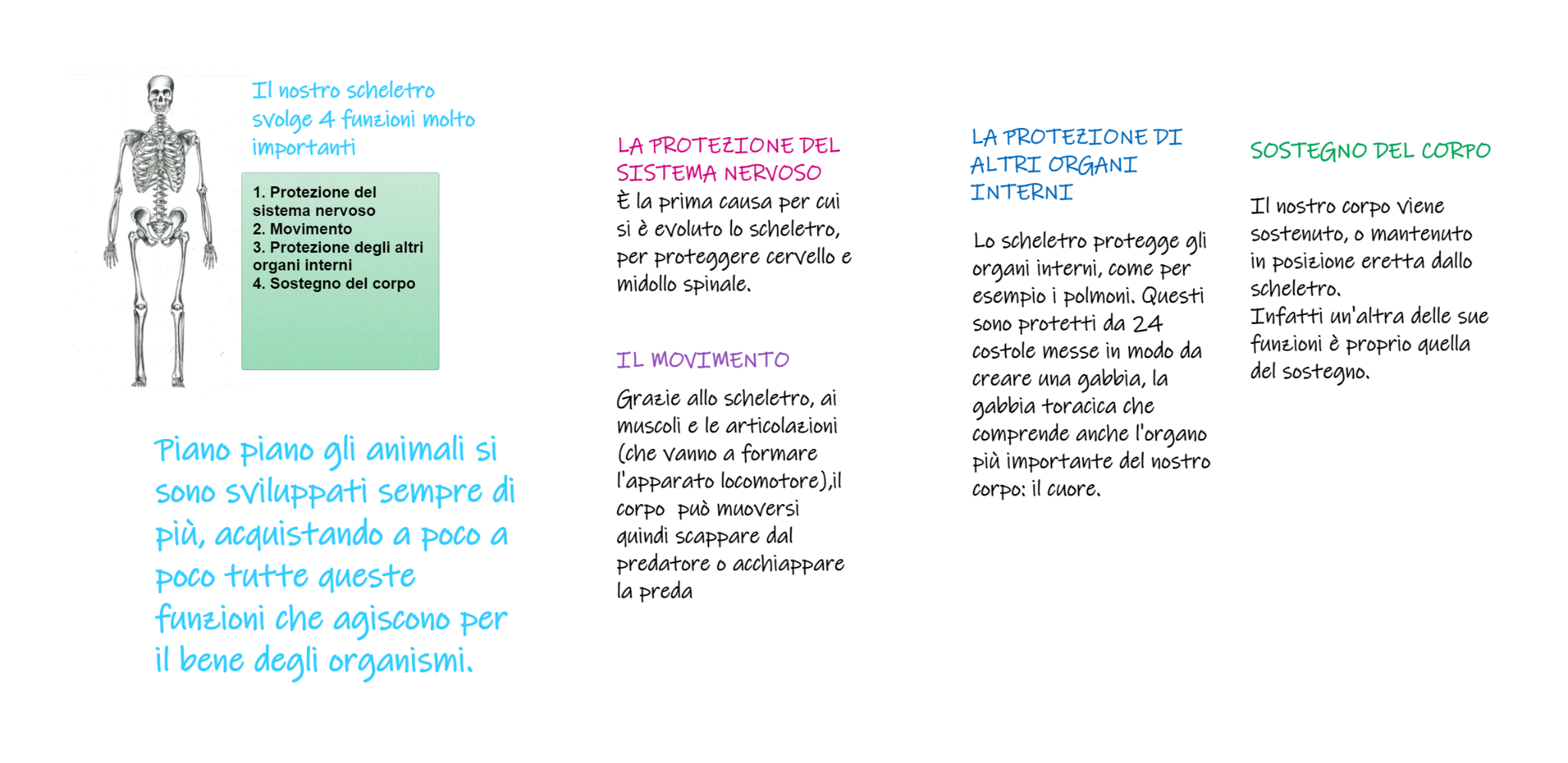 Sintesi per immagini, alcuni disegni:
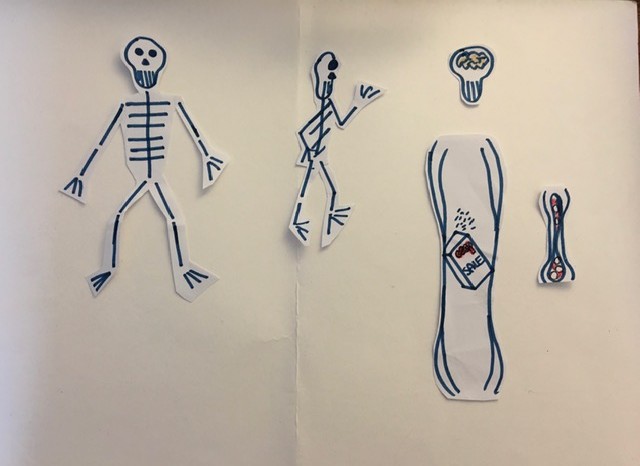 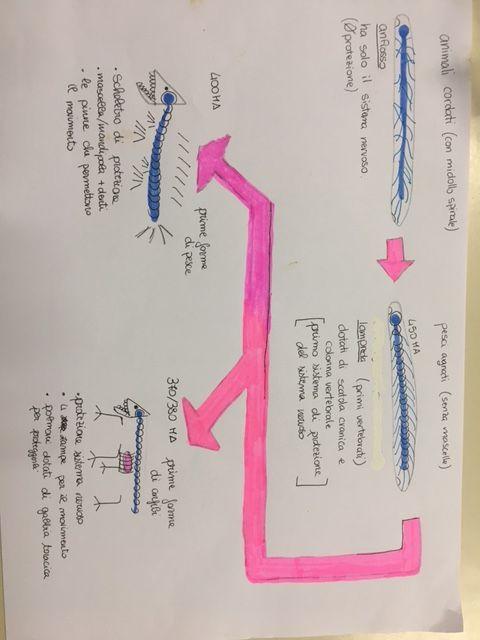 L’EVOLUZIONE DELLO SCHELETRO
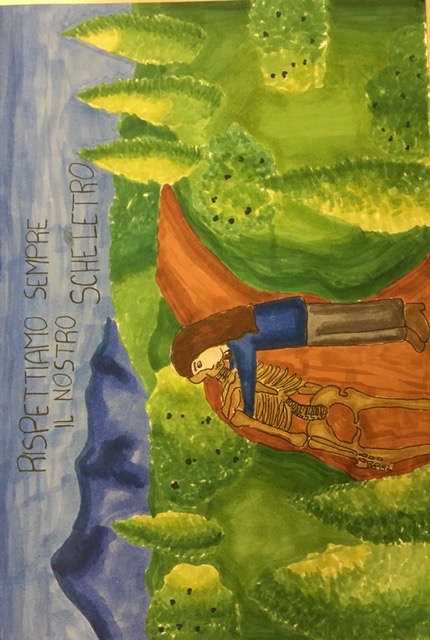 Il Nostro scheletro deve essere protetto:
Il nostro scheletro deve essere trattato con attenzione!
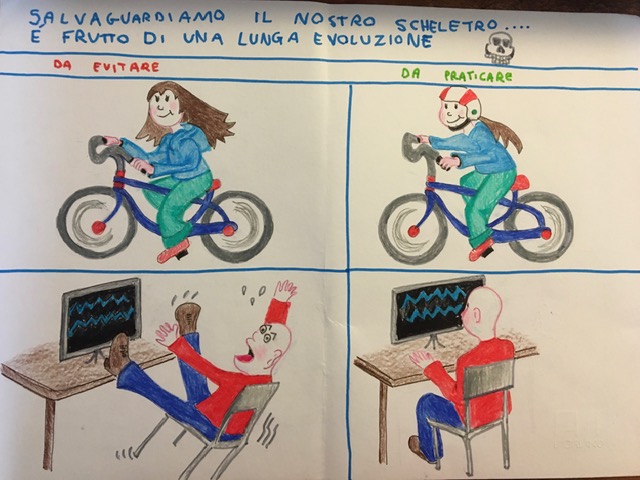 Un GrAZIE A TERZA CULTURA!!!